własność lokaliispółdzielcze własnościowe prawo do lokalu
nieruchomości
Art. 46 KC § 1. Nieruchomościami są części powierzchni ziemskiej stanowiące odrębny przedmiot własności (grunty), jak również budynki trwale z gruntem związane lub części takich budynków, jeżeli na mocy przepisów szczególnych stanowią odrębny od gruntu przedmiot własności.
lokale jako nieruchomości
zasada superficies solo cedit  
Art. 48 KC Z zastrzeżeniem wyjątków w ustawie przewidzianych, do części składowych gruntu należą w szczególności budynki i inne urządzenia trwale z gruntem związane, jak również drzewa i inne rośliny od chwili zasadzenia lub zasiania
nieruchomościami są części budynków, o ile na podstawie przepisów szczególnych stanowią odrębny przedmiot własności  lokal
odrębna własność lokalu  ustanowienie mocą określonego, konstytutywnego zdarzenia cywilnoprawnego
Ustawa z dnia 24 czerwca 1994 r. o własności lokali
przedmiot własności – samodzielny lokal
ustawa o własności lokali
art. 2
1: Samodzielny lokal mieszkalny, a także lokal o innym przeznaczeniu, zwane dalej ,,lokalami'', mogą stanowić odrębne nieruchomości. 
2. Samodzielnym lokalem mieszkalnym, w rozumieniu ustawy, jest wydzielona trwałymi ścianami w obrębie budynku izba lub zespół izb przeznaczonych na stały pobyt ludzi, które wraz z pomieszczeniami pomocniczymi służą zaspokajaniu ich potrzeb mieszkaniowych. Przepis ten stosuje się odpowiednio również do samodzielnych lokali wykorzystywanych zgodnie z przeznaczeniem na cele inne niż mieszkalne.
przedmiot własności – samodzielny lokal
nieruchomością lokalową może być zarówno lokal mieszkalny, jak też lokal o innym przeznaczeniu  musi spełniać przesłankę samodzielności
aby lokal mieszkalny mógł zostać uznany za samodzielny:
1) musi to być izba bądź zespół izb;
2) musi być wydzielony trwałymi ścianami;
3) powinien znajdować się w obrębie budynku;
4) musi być przeznaczony na stały pobyt ludzi;
5) musi służyć zaspokajaniu potrzeb mieszkaniowych
przesłanki te mają zastosowanie odpowiednio również do samodzielnych lokali, wykorzystywanych zgodnie z przeznaczeniem na cele inne niż mieszkalne
przedmiot własności – samodzielny lokal
-samodzielność-
"Lokal posiada (…) cechę samodzielności, o ile funkcjonalnie nie stanowi on części składowej innego lokalu, a korzystanie z niego nie wiąże się z koniecznością korzystania z pomieszczeń znajdujących się w innym lokalu (…). (…) o tym, czy dany lokal może być uznany za samodzielny decyduje jego wydzielenie trwałymi ścianami, swobodny dostęp do niego właściciela czy mieszkańca i możliwość korzystania z niego bez wymogu korzystania z innych samodzielnych lokali, co oznacza przeznaczenie lokalu do wyłącznego użytku jego właściciela, mieszkańca". 
Wyrok Wojewódzkiego Sądu Administracyjnego siedziba w Bydgoszczy z dnia 9 lipca 2013 r. II SA/Bd 522/13, LEGALIS.
przedmiot własności – samodzielny lokal
-trwałe ściany-
„Samodzielność lokalu determinuje jego realne wydzielenie w obrębie danego budynku ścianami trwałymi, przy czym muszą być to ściany wykonane z trwałych, solidnych materiałów. Z oczywistych względów kryteriów takich nie spełniają doraźne przegrody czy też "ściany" pełniące w istocie funkcję prowizoryczną, w tym wykonane z materiałów nie gwarantujących trwałości, takich jak np. płótno, cienka dykta czy folia.”
Wyrok Wojewódzkiego Sądu Administracyjnego siedziba w Gdańsku z dnia 11 grudnia 2008 r., III SA/Gd 213/08, LEGALIS
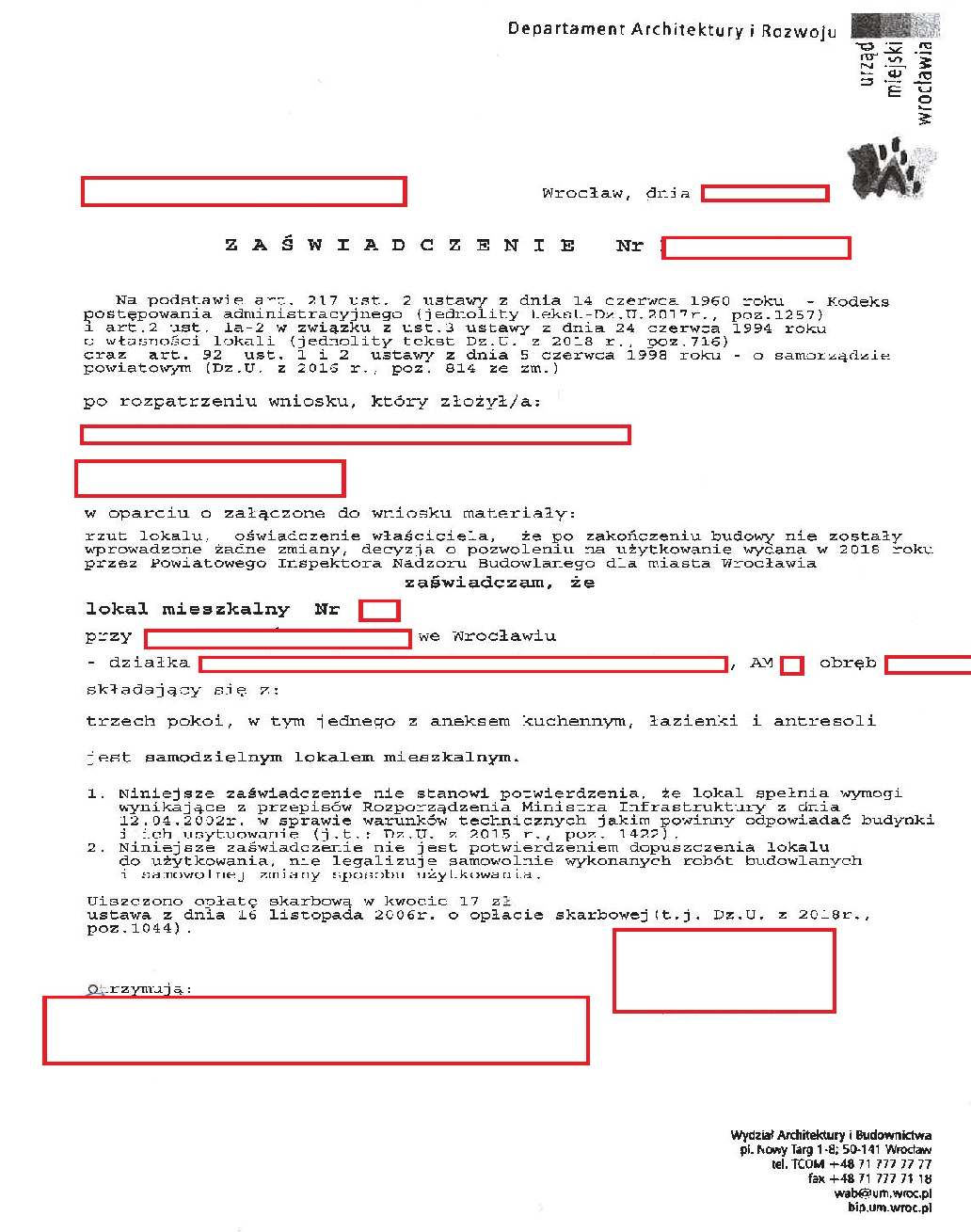 spełnienie warunku samodzielności lokalu stwierdza starosta w formie zaświadczenia

przedmiot własności – samodzielny lokal
możliwość wyodrębnienia lokali w budynku jednorodzinnym 
ustawa o własności lokali
art. 2
1c. Odrębną nieruchomość w budynku mieszkalnym jednorodzinnym mogą stanowić co najwyżej dwa samodzielne lokale mieszkalne. Ograniczenie to nie ma zastosowania do budynków, które zostały wybudowane na podstawie pozwolenia na budowę wydanego przed dniem 11 lipca 2003 r.

pojęcie domu jednorodzinnego art. 3 pkt 2a ustawy Prawo budowlane „ ilekroć w ustawie mowa jest o budynku mieszkalnym jednorodzinnym należy przez to rozumieć budynek wolno stojący albo budynek w zabudowie bliźniaczej, szeregowej lub grupowej, służący zaspokajaniu potrzeb mieszkaniowych, stanowiący konstrukcyjnie samodzielną całość, w którym dopuszcza się wydzielenie nie więcej niż dwóch lokali mieszkalnych albo jednego lokalu mieszkalnego i lokalu użytkowego o powierzchni całkowitej nieprzekraczającej 30% powierzchni całkowitej budynku.”
przedmiot własności – samodzielny lokal
ustawa o własności lokali
art. 2
2. Samodzielnym lokalem mieszkalnym, w rozumieniu ustawy, jest wydzielona trwałymi ścianami w obrębie budynku izba lub zespół izb przeznaczonych na stały pobyt ludzi, które wraz z pomieszczeniami pomocniczymi służą zaspokajaniu ich potrzeb mieszkaniowych. Przepis ten stosuje się odpowiednio również do samodzielnych lokali wykorzystywanych zgodnie z przeznaczeniem na cele inne niż mieszkalne. 
4. Do lokalu mogą przynależeć, jako jego części składowe, pomieszczenia, choćby nawet do niego bezpośrednio nie przylegały lub były położone w granicach nieruchomości gruntowej poza budynkiem, w którym wyodrębniono dany lokal, a w szczególności: piwnica, strych, komórka, garaż, zwane dalej ,,pomieszczeniami przynależnymi''. 


Izby lub zespół izb
Pomieszczenia pomocnicze
Pomieszczenia przynależne
przedmiot własności – samodzielny lokal
"Definiując pojęcie prawne "samodzielnego lokalu mieszkalnego", ustawodawca czyni wyraźne rozróżnienie pomiędzy dwoma pojęciami normatywnymi:
po pierwsze – pojęciem "pomieszczenia pomocniczego", czyli takiego pomieszczenia, które wraz z "izbą lub zespołem izb przeznaczonych na stały pobyt ludzi": "służy zaspokajaniu potrzeb mieszkaniowych", w danym wypadku chodzi więc wyraźnie o taki funkcjonalny związek tych "pomieszczeń" z "izbą lub zespołem izb przeznaczonych na stały pobyt ludzi", który polega na wykorzystywaniu całej tej "przestrzeni" bezpośrednio dla zaspokajania mieszkalnych potrzeb ludzi;
oraz po drugie – pojęciem "pomieszczenia przynależnego", które w sensie prawnym stanowi wprawdzie część składową lokalu mieszkalnego, jednakże w sensie funkcjonalnym nie jest "przestrzenią" przeznaczoną dla bezpośredniego zaspokajania "mieszkaniowych" potrzeb ludzi, lecz służyć ma zaspokojeniu "innych potrzeb" tych osób, które korzystają z "samodzielnego lokalu mieszkalnego„
Wyrok Sądu Najwyższego - Izba Pracy, Ubezpieczeń Społecznych i Spraw Publicznych z dnia 7 marca 2003 r., III RN 29/02, LEGALIS
przedmiot własności – samodzielny lokal
„(…) podział pomieszczeń na "izby", "pomieszczenia pomocnicze" i "pomieszczenia przynależne" oparty jest na kryterium funkcjonalności. 
izbami będą więc pomieszczenia, w których ludzie przebywają (pokoje, kuchnia), a 
pomieszczeniami pomocniczymi te, które umożliwiają lub ułatwiają ludziom pobyt w izbach. Należą do nich np. przedpokój, łazienka i WC czy spiżarnia. Tego rodzaju pomieszczenia służą więc również zaspokajaniu potrzeb mieszkaniowych, stanowią integralną część lokalu i nie mogą być od niego odłączone bez jego fizycznego i funkcjonalnego zniszczenia.”
Wyrok Naczelnego Sądu Administracyjnego z dnia 1 lutego 2011 r., I OSK 1449/10, LEGALIS.
przedmiot własności – samodzielny lokal
pojęcia pomieszczenia pomocniczego i pomieszczenia przynależnego nie są tożsame
 pomieszczenie pomocnicze  przeznaczone do bezpośredniego zaspokajania potrzeb mieszkaniowych
 pomieszczenie przynależne służy zaspokajaniu innych potrzeb osób korzystających z samodzielnego lokalu mieszkalnego
pomieszczenia przynależne  części składowe lokalu, chociażby do niego bezpośrednio nie przylegały; muszą znajdować się w granicach nieruchomości gruntowej, na której posadowiony jest budynek
pomieszczenia przynależne  w szczególności: piwnica, strych, komórka, garaż
współwłasność „przymusowa” nieruchomości wspólnej
ustawa o własności lokali
art. 3
1. W razie wyodrębnienia własności lokali właścicielowi lokalu przysługuje udział w nieruchomości wspólnej jako prawo związane z własnością lokali. Nie można żądać zniesienia współwłasności nieruchomości wspólnej, dopóki trwa odrębna własność lokali.
2. Nieruchomość wspólną stanowi grunt oraz części budynku i urządzenia, które nie służą wyłącznie do użytku właścicieli lokali.
3. Udział właściciela lokalu wyodrębnionego w nieruchomości wspólnej odpowiada stosunkowi powierzchni użytkowej lokalu wraz z powierzchnią pomieszczeń przynależnych do łącznej powierzchni użytkowej wszystkich lokali wraz z pomieszczeniami do nich przynależnymi. Udział właściciela samodzielnych lokali niewyodrębnionych w nieruchomości wspólnej odpowiada stosunkowi powierzchni użytkowej tych lokali wraz z powierzchnią pomieszczeń przynależnych do łącznej powierzchni użytkowej wszystkich lokali wraz z pomieszczeniami do nich przynależnymi.
(…)
art. 4 
3. Jeżeli budynek został wzniesiony na gruncie oddanym w użytkowanie wieczyste, przedmiotem wspólności jest to prawo, a dalsze przepisy o własności lub współwłasności gruntu stosuje się odpowiednio do prawa użytkowania wieczystego.
współwłasność „przymusowa” nieruchomości wspólnej
Nieruchomość „macierzysta”
wyodrębnienie
Nieruchomość lokalowa
nieruchomość wspólna może stanowić przedmiot współwłasności właścicieli lokali albo przedmiot współużytkowania wieczystego
 współwłasność nieruchomości wspólnej - współwłasność przymusowa ustawa o własności lokali zakazuje zniesienia tej współwłasności, dopóki trwa odrębna własność lokali
z własnością lokalu jest zawsze związany udział we współwłasności nieruchomości wspólnej (gruntu i budynku), która służy zapewnieniu korzystania z lokali
nieruchomość wspólna  grunt oraz części budynku i urządzenia, które nie służą wyłącznie do użytku właścicieli lokali definicja negatywna
współwłasność „przymusowa” nieruchomości wspólnej
W przypadku jednoczesnego wyodrębnienia wszystkich lokali (gdy każdy z lokali staje się nieruchomością lokalową) powstaje nieruchomość wspólna
jeżeli lokale są wyodrębniane sukcesywnie, można wyróżnić nieruchomości lokalowe, lokale niewyodrębnione, stanowiące własność dotychczasowego właściciela nieruchomości „macierzystej” oraz nieruchomość wspólną  aż do ustanowienia odrębnej własności ostatniego lokalu, współwłaścicielem nieruchomości wspólnej pozostaje także dotychczasowy właściciel nieruchomości macierzystej
współwłasność „przymusowa” nieruchomości wspólnej
każdemu z właścicieli lokali przysługuje udział w nieruchomości wspólnej w odpowiednim ułamku
udział we własności nieruchomości wspólnej jest prawem związanym z własnością lokalu  
nie może być przedmiotem samodzielnego obrotu
rozporządzenia własnością lokalu odnoszą skutek także względem udziału
 nie może przysługiwać innej osobie, niż właściciel lokalu
dopóki trwa odrębna własność lokalu, nie można żądać zniesienia współwłasności nieruchomości wspólnej
współwłasność „przymusowa” nieruchomości wspólnej
-obliczanie wielkości udziału-
udział właściciela lokalu wyodrębnionego w nieruchomości wspólnej odpowiada stosunkowi powierzchni użytkowej lokalu wraz z powierzchnią pomieszczeń przynależnych do łącznej powierzchni użytkowej wszystkich lokali wraz z pomieszczeniami do nich przynależnymi
 udział właściciela samodzielnych lokali niewyodrębnionych w nieruchomości wspólnej odpowiada stosunkowi powierzchni użytkowej tych lokali wraz z powierzchnią pomieszczeń przynależnych do łącznej powierzchni użytkowej wszystkich lokali wraz z pomieszczeniami do nich przynależnymi
ustanowienie odrębnej własności lokalu
ustawa o własności lokali
art. 7
1. Odrębną własność lokalu można ustanowić w drodze umowy, a także jednostronnej czynności prawnej właściciela nieruchomości albo orzeczenia sądu znoszącego współwłasność.
2. Umowa o ustanowieniu odrębnej własności lokalu powinna być dokonana w formie aktu notarialnego; do powstania tej własności niezbędny jest wpis do księgi wieczystej. 
przepis ten nie zawiera wyczerpującego katalogu zdarzeń prawnych, które mogą doprowadzić do powstania odrębnej własności lokali;
przepisy szczególne regulują wyjątkowe przypadki, w których do powstania odrębnej własności lokalu może dojść z mocy samego prawa
(np. art. 1718   ust.1 ustawy o spółdzielniach mieszkaniowych:  „Jeżeli w toku likwidacji, postępowania upadłościowego albo postępowania egzekucyjnego z nieruchomości spółdzielni, nabywcą budynku albo udziału w budynku nie będzie spółdzielnia mieszkaniowa, spółdzielcze własnościowe prawo do lokalu przekształca się w prawo odrębnej własności lokalu lub we własność domu jednorodzinnego”)
ustanowienie odrębnej własności lokalu
fakt, że lokal spełnia przesłanki samodzielności nie oznacza, że automatycznie stanowi odrębną nieruchomość

sposoby ustanowienia odrębnej własności lokali  wg ustawy o własności lokali
1)umowa 
2) jednostronna czynność prawna właściciela nieruchomości „macierzystej”
3) orzeczenie sądu, znoszące współwłasność
ustanowienie odrębnej własności lokalu-umowa-
ustawa o własności lokali
art. 8

1. Umowa o ustanowieniu odrębnej własności lokalu powinna określać w szczególności:
1) rodzaj, położenie i powierzchnię lokalu oraz pomieszczeń do niego przynależnych;
2) wielkość udziałów przypadających właścicielom poszczególnych lokali w nieruchomości wspólnej.
2. Współwłaściciele mogą w umowie określić także sposób zarządu nieruchomością wspólną.
3. Umowa o ustanowieniu odrębnej własności lokalu może być zawarta albo przez współwłaścicieli nieruchomości, albo przez właściciela nieruchomości i nabywcę lokalu.
ustanowienie odrębnej własności lokalu-umowa-
czynność prawną realna ( umowa o ustanowieniu odrębnej własności lokalu powinna być dokonana w formie aktu notarialnego; do powstania tej własności niezbędny jest wpis do księgi wieczystej)
jeśli do ustanawiania odrębnej własności lokali dochodzi sukcesywnie, właściciele lokali już wyodrębnionych nie są stronami umów o wyodrębnienie dalszych lokali
szczególny charakter  skutkiem ma być dopiero powstanie nieruchomości, własność której ma nabyć druga strona umowy

Dwa warianty:
1) umowa zawierana między właścicielem nieruchomości, z której lokal ma zostać wyodrębniony (gdy grunt jest w użytkowaniu wieczystym: użytkownikiem wieczystym gruntu i właścicielem budynku, w którym lokal ma zostać wyodrębniony), a osobą trzecią – nabywcą lokalu;
2) umowa zawierana między współwłaścicielami nieruchomości, z której lokal ma zostać wyodrębniony (gdy grunt jest w użytkowaniu wieczystym : współużytkownikami wieczystymi gruntu i współwłaścicielami budynku, w którym lokal ma zostać wyodrębniony).
ustanowienie odrębnej własności lokalu-umowa-
ustawa o własności lokali
Art. 9 
1. Odrębna własność lokalu może powstać także w wykonaniu umowy zobowiązującej właściciela gruntu do wybudowania na tym gruncie domu oraz do ustanowienia - po zakończeniu budowy - odrębnej własności lokali i przeniesienia tego prawa na drugą stronę umowy lub na inną wskazaną w umowie osobę.
2. Do ważności umowy, o której mowa w ust. 1, niezbędne jest, aby strona podejmująca się budowy była właścicielem gruntu, na którym dom ma być wzniesiony, oraz aby uzyskała pozwolenie na budowę, a roszczenie o ustanowienie odrębnej własności lokalu i o przeniesienie tego prawa zostało ujawnione w księdze wieczystej.
3. W wypadku wykonywania umowy w sposób wadliwy albo sprzeczny z umową, na wniosek każdego nabywcy, sąd może powierzyć, w trybie postępowania nieprocesowego, dalsze wykonywanie umowy innemu wykonawcy na koszt i niebezpieczeństwo właściciela gruntu.
ustanowienie odrębnej własności lokalu-jednostronna czynność prawna-
ustawa o własności lokali
art. 10 
Właściciel nieruchomości może ustanawiać odrębną własność lokali dla siebie, na mocy jednostronnej czynności prawnej. W takim wypadku stosuje się odpowiednio przepisy o ustanowieniu odrębnej własności w drodze umowy.
ustanowienie odrębnej własności lokalu-jednostronna czynność prawna-
podmiotem, ma być właścicielem lokali, jest właściciel nieruchomości, który dokonuje jednostronnej czynności prawnej 
zwrot "dla siebie"  nie ma żadnych ograniczeń w ustanawianiu odrębnej własności lokali w drodze jednostronnych czynności prawnych (np. że właściciel ma wykorzystywać nowo powstałą nieruchomość na cele mieszkaniowe, itp.)
ustanowienie odrębnej własności lokalu-orzeczenie sądu-
ustawa o własności lokali
art. 11
1. Przepisy o ustanowieniu odrębnej własności lokali w drodze umowy stosuje się również odpowiednio do wyodrębnienia własności lokalu z mocy orzeczenia sądu znoszącego współwłasność nieruchomości.
2. Jeżeli uczynienie zadość przesłance samodzielności lokali wymaga wykonania robót adaptacyjnych, sąd może w postanowieniu wstępnym, uznającym żądanie ustanowienia odrębnej własności lokali w zasadzie za usprawiedliwione, upoważnić zainteresowanego uczestnika postępowania do ich wykonania - tymczasowo na jego koszt. W razie przeszkód stawianych przez innych uczestników, sąd - w postanowieniu wstępnym lub w postanowieniu oddzielnym - może wydać stosowne nakazy lub zakazy.
3. Jeżeli wydzielenie lokalu byłoby sprzeczne z art. 2 ust. 1a, sąd, znosząc współwłasność nieruchomości, nie orzeka o jej podziale przez wydzielenie lokalu, a ustala udziały współwłaścicieli w nieruchomości.
ustanowienie odrębnej własności lokalu-orzeczenie sądu-
Sąd może wyodrębnić lokale:
w postępowaniu o zniesienie współwłasności (art. 617 i n. KPC), 
w postępowaniu o dział spadku, w którego skład wchodzi nieruchomość, jeśli składnikiem spadku była nieruchomość (. art. 688 KPC) 
 w postępowaniu o podział majątku wspólnego małżonków po ustaniu wspólności majątkowej małżeńskiej, jeśli składnikiem majątku wspólnego była nieruchomość (art. 567 § 1 KPC)
odpowiednie zastosowanie mają przepisy o ustanowieniu odrębnej własności lokali w drodze umowy, przede wszystkim art. 8 ustawy o własności lokali
ustanowienie odrębnej własności lokali  szczególny sposób zniesienia współwłasności nieruchomości przez podział oceniając dopuszczalność zniesienia współwłasności przez wyodrębnienie lokali, sąd stosuje art. 211 KC

Art. 211 KC Każdy ze współwłaścicieli może żądać, ażeby zniesienie współwłasności nastąpiło przez podział rzeczy wspólnej, chyba że podział byłby sprzeczny z przepisami ustawy lub ze społeczno-gospodarczym przeznaczeniem rzeczy albo że pociągałby za sobą istotną zmianę rzeczy lub znaczne zmniejszenie jej wartości.
wspólnota mieszkaniowa właścicieli lokalu
ustawa o własności lokali
art. 6 
Ogół właścicieli, których lokale wchodzą w skład określonej nieruchomości, tworzy wspólnotę mieszkaniową. Wspólnota mieszkaniowa może nabywać prawa i zaciągać zobowiązania, pozywać i być pozwana.
wspólnota ma zdolność sądową i procesową
art. 331 § 1 KC: do jednostek organizacyjnych niebędących osobami prawnymi, którym ustawa przyznaje zdolność prawną, stosuje się odpowiednio przepisy o osobach prawnych (ułomna osoba prawna, osoba ustawowa)
wspólnota mieszkaniowa właścicieli lokalu
powstaje z mocy prawa w momencie przeniesienia przez właściciela nieruchomości prawa własności pierwszego z lokali na osobę trzecią (chwila powstania współwłasności nieruchomości wspólnej) 
wyróżnia się tzw. małe i duże wspólnoty mieszkaniowe 
mała wspólnota mieszkaniowa  gdy liczba lokali wyodrębnionych i niewyodrębnionych nie przekracza 7
duża wspólnota mieszkaniowa  gdy liczba lokali wynosi więcej niż 7
zarząd nieruchomością wspólną
ustawa o własności lokali
art. 19
Jeżeli liczba lokali wyodrębnionych i lokali niewyodrębnionych, należących nadal do dotychczasowego właściciela, nie jest większa niż siedem, do zarządu nieruchomością wspólną mają odpowiednie zastosowanie przepisy Kodeksu cywilnego i Kodeksu postępowania cywilnego o współwłasności. 

mała wspólnota mieszkaniowa  odesłanie do art. 199-208 KC i 611-616 KPC
duża wspólnota mieszkaniowa art. 20 ustawy o własności lokali
zarząd nieruchomością wspólną
duża wspólnota
ustawa o własności lokali
art. 20 
1. Jeżeli lokali wyodrębnionych, wraz z lokalami niewyodrębnionymi, jest więcej niż siedem, właściciele lokali są obowiązani podjąć uchwałę o wyborze jednoosobowego lub kilkuosobowego zarządu. Członkiem zarządu może być wyłącznie osoba fizyczna wybrana spośród właścicieli lokali lub spoza ich grona.
2. Zarząd lub poszczególni jego członkowie mogą być w każdej chwili na mocy uchwały właścicieli lokali zawieszeni w czynnościach lub odwołani.
zarząd nieruchomością wspólną
kwestia zarządu nieruchomością wspólną może zostać określona przez właścicieli lokali w sposób odbiegający od regulacji ustawowej – na podstawie umowy
ustawa o własności lokali
art. 18
1. Właściciele lokali mogą w umowie o ustanowieniu odrębnej własności lokali albo w umowie zawartej później w formie aktu notarialnego określić sposób zarządu nieruchomością wspólną, a w szczególności mogą powierzyć zarząd osobie fizycznej albo prawnej.
2. W razie sukcesywnego wyodrębniania lokali przyjęty przez dotychczasowych współwłaścicieli sposób zarządu nieruchomością wspólną odnosi skutek także do każdego kolejnego nabywcy lokalu.
2a. Zmiana ustalonego w trybie ust. 1 sposobu zarządu nieruchomością wspólną może nastąpić na podstawie uchwały właścicieli lokali zaprotokołowanej przez notariusza. Uchwała ta stanowi podstawę wpisu do księgi wieczystej.
3. Jeżeli sposobu zarządu nie określono w umowie, o której mowa w ust. 1, lub w uchwale zaprotokołowanej przez notariusza, obowiązują zasady określone w niniejszym rozdziale.
zarząd nieruchomością wspólną
ustawa o własności lokali
art. 21
1. Zarząd kieruje sprawami wspólnoty mieszkaniowej i reprezentuje ją na zewnątrz oraz w stosunkach między wspólnotą a poszczególnymi właścicielami lokali.
2. Gdy zarząd jest kilkuosobowy, oświadczenia woli za wspólnotę mieszkaniową składają przynajmniej dwaj jego członkowie.
(…)
ograniczone prawa rzeczowe
Art. 244 KC
§ 1. Ograniczonymi prawami rzeczowymi są: 
użytkowanie, 
służebność,
 zastaw, 
spółdzielcze własnościowe prawo do lokalu 
oraz hipoteka.
§ 2. Spółdzielcze własnościowe prawo do lokalu oraz hipotekę regulują odrębne przepisy.
spółdzielcze własnościowe prawo do lokalu
Ustawa o spółdzielniach mieszkaniowych  rozdział 21 art. 171-1719
spółdzielcze własnościowe prawo do lokalu-spółdzielnia mieszkaniowa- ustawa o spółdzielniach mieszkaniowychart. 1
1. Celem spółdzielni mieszkaniowej, zwanej dalej ,,spółdzielnią'', jest zaspokajanie potrzeb mieszkaniowych i innych potrzeb członków oraz ich rodzin, przez dostarczanie członkom samodzielnych lokali mieszkalnych lub domów jednorodzinnych, a także lokali o innym przeznaczeniu.
1. Spółdzielnia mieszkaniowa nie może odnosić korzyści majątkowych kosztem swoich członków, w szczególności z tytułu przekształceń praw do lokali.
2.Przedmiotem działalności spółdzielni może być:
1)budowanie lub nabywanie budynków w celu ustanowienia na rzecz członków spółdzielczych lokatorskich praw do znajdujących się w tych budynkach lokali mieszkalnych;
11) uchylony
2)budowanie lub nabywanie budynków w celu ustanowienia na rzecz członków odrębnej własności znajdujących się w tych budynkach lokali mieszkalnych lub lokali o innym przeznaczeniu, a także ułamkowego udziału we współwłasności w garażach wielostanowiskowych;
3)budowanie lub nabywanie domów jednorodzinnych w celu przeniesienia na rzecz członków własności tych domów;
4)udzielanie pomocy członkom w budowie przez nich budynków mieszkalnych lub domów jednorodzinnych;
5)budowanie lub nabywanie budynków w celu wynajmowania lub sprzedaży znajdujących się w tych budynkach lokali mieszkalnych lub lokali o innym przeznaczeniu.
3. Spółdzielnia ma obowiązek zarządzania nieruchomościami stanowiącymi jej mienie lub nabyte na podstawie ustawy mienie jej członków.
4. Statut spółdzielni określa, którą działalność spośród wymienionych w ust. 2 i 3, prowadzi spółdzielnia.
 5. Spółdzielnia może zarządzać nieruchomością niestanowiącą jej mienia lub mienia jej członków na podstawie umowy zawartej z właścicielem (współwłaścicielami) tej nieruchomości.
6. Spółdzielnia może prowadzić również inną działalność gospodarczą na zasadach określonych w odrębnych przepisach i w statucie, jeżeli działalność ta związana jest bezpośrednio z realizacją celu, o którym mowa w ust. 1.
7. W zakresie nieuregulowanym w ustawie stosuje się przepisy ustawy z dnia 16 września 1982 r. - Prawo spółdzielcze (Dz.U. z 2017 r. poz. 1560 i 1596), z zastrzeżeniem ust. 8 i 9.
8. Przepisów ustawy wymienionej w ust. 7, dotyczących wystąpienia ze spółdzielni, wykluczenia ze spółdzielni i wykreślenia z rejestru członków spółdzielni, nie stosuje się. Osoba będąca założycielem spółdzielni oraz właściciel lokalu będący członkiem spółdzielni może wystąpić z niej za wypowiedzeniem.
9. Nie stosuje się przepisów ustawy wymienionej w ust. 7 dotyczących udziałów i wpisowego, a także przepisów dotyczących obowiązku złożenia deklaracji w celu przyjęcia w poczet członków spółdzielni, z zastrzeżeniem art. 3.
spółdzielcze własnościowe prawo do lokalu -spółdzielnia mieszkaniowa-
o tym, którą z wymienionych na poprzednim slajdzie działalności prowadzi spółdzielnia, przesądza jej statut
do 31 lipca 2007 r. jako jeden z celów spółdzielni mieszkaniowych ustawodawca wskazywał „budowanie lub nabywanie budynków w celu ustanowienia na rzecz członków spółdzielczych własnościowych praw do znajdujących się w tych budynkach lokali mieszkalnych lub lokali o innym przeznaczeniu, a także do miejsc postojowych w garażach wielostanowiskowych” 
 (uchylony art.1 ust. 2 pkt 11 ustawy o spółdzielniach mieszkaniowych)
 wyłączono już możliwość ustanawiania spółdzielczych własnościowych praw do lokali
 zamierzeniem ustawodawcy jest sukcesywne eliminowanie z obrotu istniejących jeszcze spółdzielczych własnościowych praw do lokali
spółdzielcze własnościowe prawo do lokalu
Ustawa o spółdzielniach mieszkaniowych
Art. 172 
1. Spółdzielcze własnościowe prawo do lokalu jest prawem zbywalnym, przechodzi na spadkobierców i podlega egzekucji. Jest ono ograniczonym prawem rzeczowym.
2. (utracił moc) 
3. Zbycie spółdzielczego własnościowego prawa do lokalu obejmuje także wkład budowlany. Dopóki prawo to nie wygaśnie, zbycie samego wkładu jest nieważne.
4. Umowa zbycia spółdzielczego własnościowego prawa do lokalu powinna być zawarta w formie aktu notarialnego. Wypis tego aktu notariusz przesyła niezwłocznie spółdzielni.
5.(uchylony)
6. Przedmiotem zbycia może być ułamkowa część spółdzielczego własnościowego prawa do lokalu. Pozostałym współuprawnionym z tytułu własnościowego prawa do lokalu przysługuje prawo pierwokupu. Umowa zbycia ułamkowej części własnościowego prawa do lokalu zawarta bezwarunkowo albo bez zawiadomienia uprawnionych o zbyciu lub z podaniem im do wiadomości istotnych postanowień umowy niezgodnie z rzeczywistością jest nieważna.
spółdzielcze własnościowe prawo do lokalu
ograniczone prawo rzeczowe, jednak o treści zbliżonej do prawa odrębnej własności lokalu
 zarówno spółdzielcze własnościowe prawo do lokalu mieszkalnego, jak też spółdzielcze własnościowe prawo do lokalu o innym przeznaczeniu 
więź prawna, istniejąca między właścicielem (spółdzielnią) a osobą, której przysługuje spółdzielcze własnościowe prawo do lokalu (członkiem spółdzielni albo osobą niebędącą członkiem) ma charakter względny
spółdzielcze własnościowe prawo do lokalu, jest prawem podmiotowym bezwzględnym (skutecznym erga omnes)
spółdzielcze własnościowe prawo do lokalu, podobnie jak prawo odrębnej własności lokalu:
jest zbywalne
podlega dziedziczeniu 
podlega egzekucji 
 podlega takiej ochronie, jak prawo własności
właścicielem lokalu, stanowiącego część budynku, jest spółdzielnia mieszkaniowa
spółdzielcze własnościowe prawo do lokalu
do dnia  15.4.2004 r. obowiązywał art. 178 ustawy  o spółdzielniach mieszkaniowych 
art. 178 1. Spółdzielcze własnościowe prawo do lokalu wygasa z upływem 6 miesięcy od dnia ustania członkostwa z innych przyczyn niż śmierć członka, chyba że członek przed upływem tego terminu dokona zbycia prawa, a jeden z nabywców złoży deklarację członkowską. W tym wypadku prawo wygasa, gdy odmowa przyjęcia tej osoby na członka spółdzielni stanie się ostateczna, a od dnia ustania członkostwa upłynęło 6 miesięcy. Nabywca może, w ciągu 3 miesięcy od dnia doręczenia mu zawiadomienia o ostatecznej odmowie spółdzielni, wystąpić do sądu o nakazanie przyjęcia go w poczet członków spółdzielni. (…)
TK uznał ten przepis za niezgodny z Konstytucją Rzeczypospolitej Polskiej:
Wyrok Trybunału Konstytucyjnego z dnia 30 marca 2004 r., (K 32/03, OTK-A 2004, Nr 3, poz. 22)
sprzeczność z art. 64 ust. 2 Konstytucji RP („Własność, inne prawa majątkowe oraz prawo dziedziczenia podlegają równej dla wszystkich ochronie prawnej.”)
 uzależnienie bytu prawa rzeczowego od członkostwa w spółdzielni mieszkaniowej oznaczała nierówność traktowania uprawnionych
w obecnym stanie prawnym, nabywca spółdzielczego własnościowego prawa do lokalu może (ale nie musi) przystąpić do spółdzielni  charakter fakultatywny
spółdzielcze własnościowe prawo do lokalu
- zbycie-
ustawa o spółdzielniach mieszkaniowych
art. 172
4. Umowa zbycia spółdzielczego własnościowego prawa do lokalu powinna być zawarta w formie aktu notarialnego. Wypis tego aktu notariusz przesyła niezwłocznie spółdzielni.
spółdzielcze własnościowe prawo do lokalu ustawa o spółdzielniach mieszkaniowychart. 12
1. Na pisemne żądanie członka, któremu przysługuje spółdzielcze lokatorskie prawo do lokalu mieszkalnego, spółdzielnia jest obowiązana zawrzeć z tym członkiem umowę przeniesienia własności lokalu po dokonaniu przez niego:
1) spłaty przypadającej na ten lokal części zobowiązań spółdzielni związanych z budową, o których mowa w art. 10 ust. 1 pkt 1, w tym w szczególności odpowiedniej części zadłużenia kredytowego spółdzielni wraz z odsetkami, a jeżeli spółdzielnia skorzystała z pomocy uzyskanej ze środków publicznych lub z innych środków - spłaty przypadającej na ten lokal części umorzenia kredytu w kwocie podlegającej odprowadzeniu przez spółdzielnię do budżetu państwa; 
2) spłaty zadłużenia z tytułu opłat, o których mowa w art. 4 ust. 1.
11. (utracił moc) 
12. Spółdzielnia mieszkaniowa zawiera umowę, o której mowa w ust. 1, w terminie 6 miesięcy od dnia złożenia wniosku przez osobę uprawnioną, chyba że nieruchomość posiada nieuregulowany stan prawny w rozumieniu art. 113 ust. 6 ustawy z dnia 21 sierpnia 1997 r. o gospodarce nieruchomościami lub spółdzielni nie przysługuje prawo własności lub użytkowania wieczystego gruntu, na którym wybudowała sama budynek lub wybudowali go jej poprzednicy prawni.
13. W przypadku lokalu mieszkalnego wybudowanego z udziałem kredytu udzielonego przez Bank Gospodarstwa Krajowego ze środków Krajowego Funduszu Mieszkaniowego, spłata przypadającej na ten lokal części umorzenia kredytu, o której mowa w ust. 1 pkt 1, podlega odprowadzeniu przez spółdzielnię mieszkaniową do Funduszu Dopłat, o którym mowa w ustawie z dnia 5 grudnia 2002 r. o dopłatach do oprocentowania kredytów mieszkaniowych o stałej stopie procentowej (Dz.U. z 2017 r. poz. 650 i 1529).
2.(uchylony)
3.(uchylony)
4. Wynagrodzenie notariusza za ogół czynności notarialnych dokonanych przy zawieraniu umowy, o której mowa w ust. 1, oraz koszty sądowe w postępowaniu wieczystoksięgowym obciążają członka spółdzielni, na rzecz którego spółdzielnia dokonuje przeniesienia własności lokalu.
5. Wynagrodzenie notariusza za ogół czynności notarialnych dokonanych przy zawieraniu umowy, o której mowa w ust. 1, wynosi 1/4 minimalnego wynagrodzenia za pracę, o którym mowa w ustawie z dnia 10 października 2002 r. o minimalnym wynagrodzeniu za pracę.
spółdzielcze własnościowe prawo do lokalu
na pisemne żądanie osoby, której przysługuje spółdzielcze własnościowe prawo do lokalu, spółdzielnia mieszkaniowa obowiązana jest zawrzeć z tą osobą w terminie sześciu miesięcy od chwili złożenia wniosku, po uprzednim dokonaniu wzajemnych rozliczeń, umowę przeniesienia własności lokalu
 nie dotyczy to sytuacji, w której nieruchomość posiada nieuregulowany stan prawny lub spółdzielni nie przysługuje prawo własności lub użytkowania wieczystego gruntu, na którym wybudowała budynek 
w przypadku ustanawiania odrębnej własności lokalu i jej przenoszenia na nabywcę spółdzielnia powinna przenieść na niego także udział w prawie do gruntu  zasada nemo plus iuris in alium transferre potest quam ipse habet
spółdzielcze własnościowe prawo do lokalu
księga wieczysta-
Art. 46 § 1 KC Nieruchomościami są części powierzchni ziemskiej stanowiące odrębny przedmiot własności (grunty), jak również budynki trwale z gruntem związane lub części takich budynków, jeżeli na mocy przepisów szczególnych stanowią odrębny od gruntu przedmiot własności  
samodzielne lokale, stanowiące odrębny przedmiot własności  (spółdzielcze własnościowe prawo do lokalu jest natomiast ograniczonym prawem rzeczowym)
księgi wieczyste służą ujawnieniu stanu prawnego nieruchomości  księgi wieczyste zakłada się i prowadzi dla nieruchomości (dla każdej nieruchomości prowadzi się odrębną księgę wieczystą)
spółdzielcze własnościowe prawo do lokalu jest ograniczonym prawem rzeczowym, ale w znaczeniu ekonomicznym i konstytucyjnym pełni funkcję bliską prawu własności 

księgi wieczyste mogą być także prowadzone w celu ustalenia stanu prawnego spółdzielczego własnościowego prawa do lokalu; do ksiąg wieczystych dla spółdzielczych własnościowych praw do lokalu stosuje się odpowiednio przepisy o księgach wieczystych dla nieruchomości
fakultatywna możliwość zakładania ksiąg wieczystych dla spółdzielczych własnościowych praw do lokali
współcześnie jest już wykluczone ustanawianie nowych spółdzielczych własnościowych praw do lokalu, nadal możliwe jest zakładanie ksiąg wieczystych dla ujawnienia dawniej ustanowionego spółdzielczego własnościowego prawa do lokalu
spółdzielcze własnościowe prawo do lokalu
Po co zakładać księgę wieczystą dla spółdzielczego własnościowego prawa do lokalu?
ustawa o księgach wieczystych i hipotece
art. 65 
1. W celu zabezpieczenia oznaczonej wierzytelności wynikającej z określonego stosunku prawnego można nieruchomość obciążyć prawem, na mocy którego wierzyciel może dochodzić zaspokojenia z nieruchomości bez względu na to, czyją stała się własnością, i z pierwszeństwem przed wierzycielami osobistymi właściciela nieruchomości (hipoteka).
2. Przedmiotem hipoteki może być także:
1) użytkowanie wieczyste wraz z budynkami i urządzeniami na użytkowanym gruncie stanowiącymi własność użytkownika wieczystego;
2) spółdzielcze własnościowe prawo do lokalu;
3) wierzytelność zabezpieczona hipoteką.
3. Hipoteką może być obciążona część ułamkowa nieruchomości, jeżeli stanowi udział współwłaściciela, oraz przysługujący współuprawnionemu udział we wspólności praw wymienionych w ust. 2 pkt 1 i 2.
4. Do hipotek określonych w ust. 2 i 3 stosuje się odpowiednio przepisy o hipotece na nieruchomości
ustawa o księgach wieczystych i hipotece
art. 67
Do powstania hipoteki niezbędny jest wpis w księdze wieczystej.
spółdzielcze własnościowe prawo do lokalu
Konsekwencja założenia księgi wieczystej dla spółdzielczego własnościowego prawa do lokalu
przenoszenie spółdzielczego własnościowego prawa do lokalu, dla którego prowadzona jest księga wieczysta 
 konstytutywny wpis do księgi wieczystej
spółdzielcze własnościowe prawo do lokalu jest ograniczonym prawem rzeczowym, ale w znaczeniu ekonomicznym i konstytucyjnym spółdzielcze własnościowe prawo do lokalu pełni funkcję bliską prawu własnościspółdzielcze własnościowe prawo do lokalu to nie prawo własności lokalu
Własność lokalu, stanowiącego odrębną nieruchomość
Spółdzielcze własnościowe prawo do lokalu
lokal stanowi odrębny przedmiot własności
uprawnia do używania oznaczonego lokalu – przydzielony lokal nie stanowi jednak odrębnego przedmiotu własności; ograniczone prawo rzeczowe  prawo na rzeczy cudzej
spółdzielcze lokatorskie prawo do lokaluustawa o spółdzielniach mieszkaniowychart. 9
1. Przez umowę o ustanowienie spółdzielczego lokatorskiego prawa do lokalu mieszkalnego spółdzielnia zobowiązuje się oddać osobie, na rzecz której ustanowione jest prawo, lokal mieszkalny do używania, a osoba ta zobowiązuje się wnieść wkład mieszkaniowy oraz uiszczać opłaty określone w ustawie i w statucie spółdzielni. Spółdzielcze lokatorskie prawo do lokalu mieszkalnego może być ustanowione na rzecz członka spółdzielni albo członka spółdzielni i jego małżonka.
2. Spółdzielcze lokatorskie prawo do lokalu mieszkalnego może być ustanowione w budynku stanowiącym własność lub współwłasność spółdzielni.
3. Spółdzielcze lokatorskie prawo do lokalu mieszkalnego jest niezbywalne, nie przechodzi na spadkobierców i nie podlega egzekucji.
4. Spółdzielcze lokatorskie prawo do lokalu mieszkalnego powstaje z chwilą zawarcia między osobą ubiegającą się o ustanowienie tego prawa a spółdzielnią umowy, o której mowa w ust. 1. Umowa powinna być zawarta pod rygorem nieważności w formie pisemnej.
5. Spółdzielcze lokatorskie prawo do lokalu mieszkalnego może należeć do jednej osoby albo do małżonków.
6. Do ochrony spółdzielczego lokatorskiego prawa do lokalu mieszkalnego stosuje się odpowiednio przepisy o ochronie własności.
7. Wynajmowanie lub oddawanie w bezpłatne używanie przez członka całego lub części lokalu mieszkalnego nie wymaga zgody spółdzielni, chyba że byłoby to związane ze zmianą sposobu korzystania z lokalu lub przeznaczenia lokalu bądź jego części. Jeżeli wynajęcie lub oddanie w bezpłatne używanie miałoby wpływ na wysokość opłat na rzecz spółdzielni, członek obowiązany jest do pisemnego powiadomienia spółdzielni o tej czynności.
71. Umowy zawarte przez członka w sprawie korzystania z lokalu mieszkalnego lub jego części wygasają najpóźniej z chwilą wygaśnięcia spółdzielczego lokatorskiego prawa do tego lokalu. 
8. Jeżeli spółdzielnia, na mocy jednostronnej czynności prawnej, ustanowiła dla siebie odrębną własność lokalu mieszkalnego, przeniesienie własności lokalu mieszkalnego może nastąpić wyłącznie na rzecz członka, któremu przysługuje spółdzielcze prawo do tego lokalu.
spółdzielcze własnościowe prawo do lokalua spółdzielcze lokatorskie prawo do lokalu
spółdzielcze własnościowe prawo do lokalu
spółdzielcze lokatorskie prawo do lokalu
zbywalne
 przechodzi na spadkobierców
 podlega egzekucji
 ograniczone prawo rzeczowe
niezbywalne
 nie przechodzi na spadkobierców
 nie podlega egzekucji
 nie jest ograniczonym prawem rzeczowym